DesarrolloHabilidades
Habilidad Aplicar
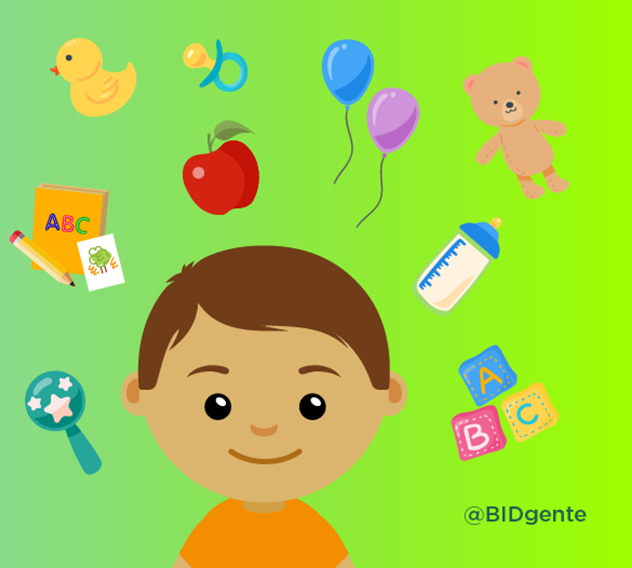 16 – 20 
Noviembre
1° Ciclo
LÍMITE DE TIEMPO: 
2 minutos
60
10
50
20
40
30
Observa las imágenes a continuación y descubre el mensaje oculto
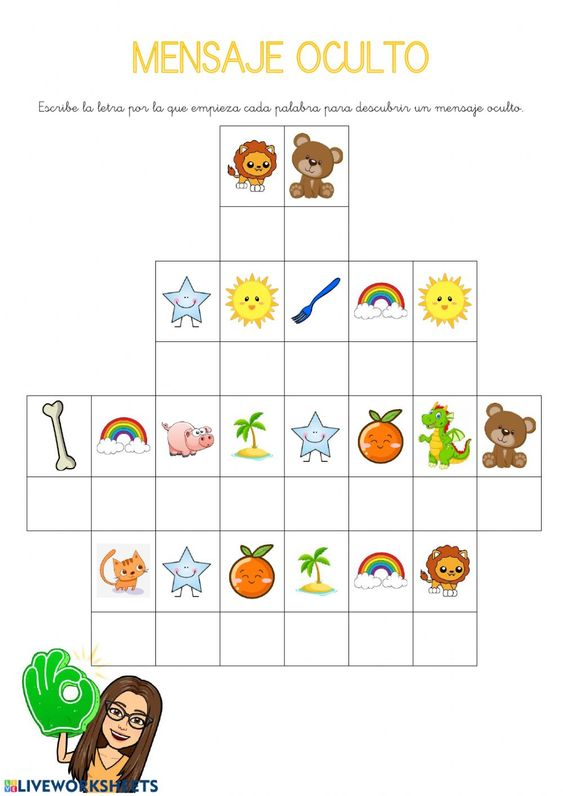 O
L
T
A
S
E
S
O
D
N
H
A
C
I
E
A
N
E
I
G
L
LÍMITE DE TIEMPO: 
5 minutos
60
10
50
20
40
30
Observa el crucigrama de operaciones básicas presentado a continuación y resuelvelo según las instrucciones entregadas
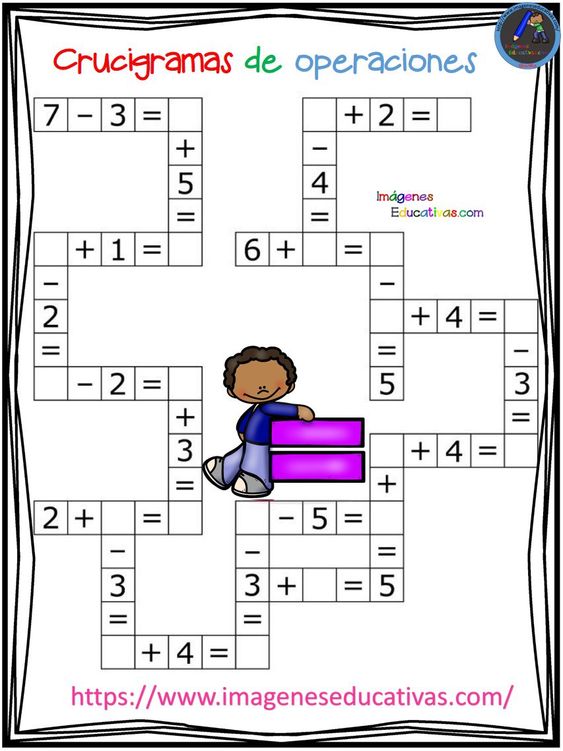 4
9
11
8
9
5
11
6
10
6
4
7
3
5
7
3
2
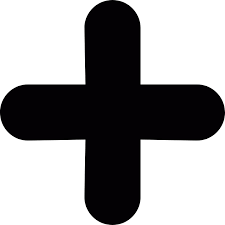 2
2
6
Ahora sumemos el puntaje
Actividad 1: 3 puntos
Actividad 2: 5 puntos
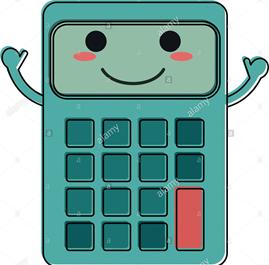 Si completaste media actividad, tienes la mitad del puntaje mencionado
Esperamos tus comentarios 
Recuerda que si tienes dudas puedes contactarte directamente con nosotros a través de tu profesora jefe
Habilitaremos una sección de encuesta en nuestra pagina oficial de Facebook, recuerda responder y dejar tus comentarios.
Te esperamos para la próxima actividad.
Los extrañamos mucho
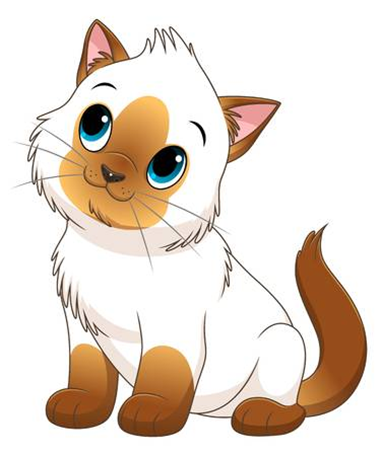